Millennium High SchoolAgenda Calendar
8/22/16
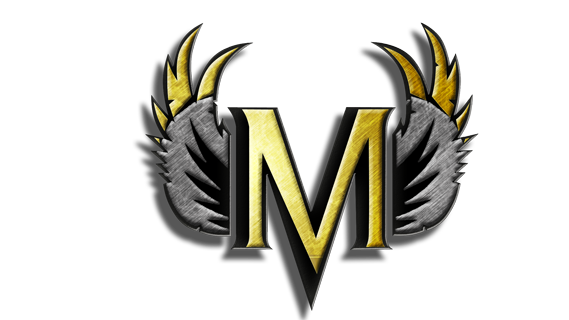 “Stop hating yourself for everything you aren’t and start loving yourself for everything you already are.”
--Anonymous
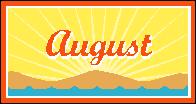 Code
Code is the name for the instructions you write to a computer in a program.
Command
A command is an instruction you can give to Karel.
Computing
Executing instructions, calculating, or using a computer.
Computer
A person or device that makes calculations, stores data, and executes instructions according to a program.
Karel
Karel is a dog who listens to your commands.
Semicolon
A punctuation mark that looks like ;
World
A "world" or "Karel World" is a grid that Karel lives in.